Graphics and Multimedia
Lab Graphics and Multimedia
Sarah Bin shalan
Drawing Any shape
Create a privet graphics object.


Initials your graphics object in the form load.


Now you can use this object to draw any shape as we studied in the lecture.
1
2
3
Note: this will give you a black regular drawing, you can create your pen and use it … HOW?
Drawing Any shape EX. Rectangles
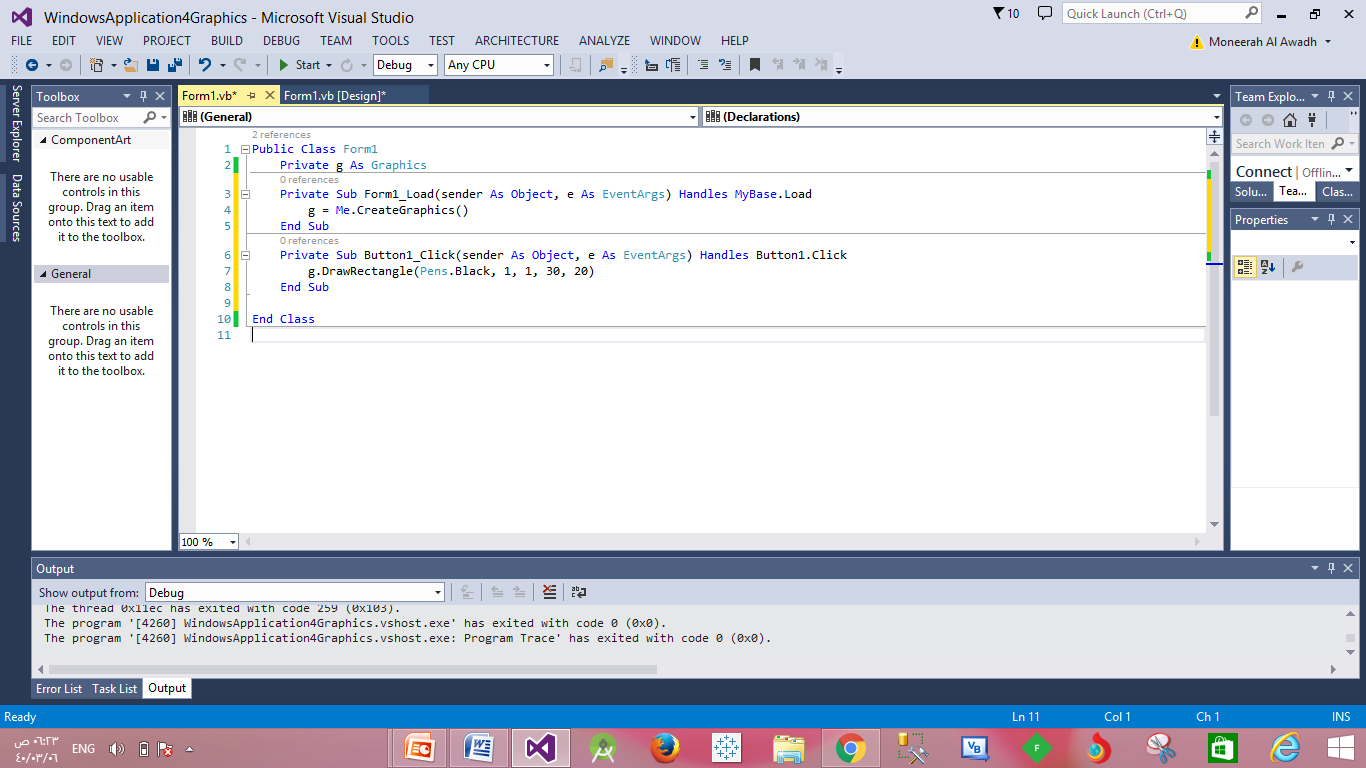 1
2
3
Drawing Any shape EX. EllipseWith pen
1
2
3
Draw a Circle from the same code
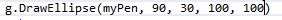